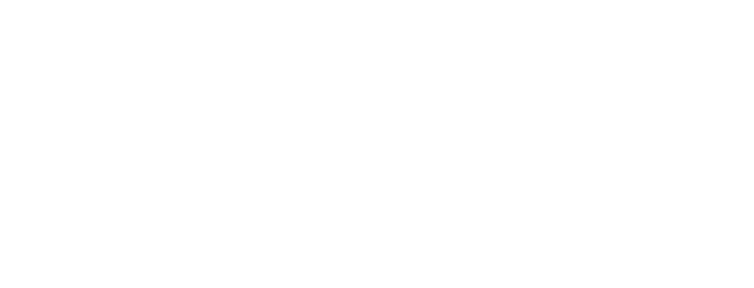 From The Heart Charity is a non-profit organisation that runs solely on donations and funding. Our aim at From The Heart is to provide help and support to families struggling with poverty in the Bassetlaw District area to enhance their quality of life.
We offer help with school uniform, clothing, sporting equipment, household items/furniture, food parcels, baby items,  toiletries, sanitary products,  educational activity packs. We also offer a warm space Monday-Friday 10am-12pm. We run a coffee morning on a Monday and a Fun Friday session every Friday. All our services are free of charge.
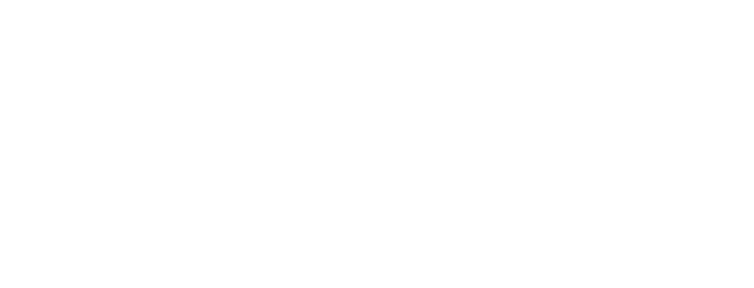 Food Parcels
In 2023 we provided 362 food parcels to individuals and families within our local community. 120 of these were Christmas food parcels, where we provided each family with a turkey joint, fresh potatoes and tinned items to make a Christmas dinner, along with our usual food parcel items.
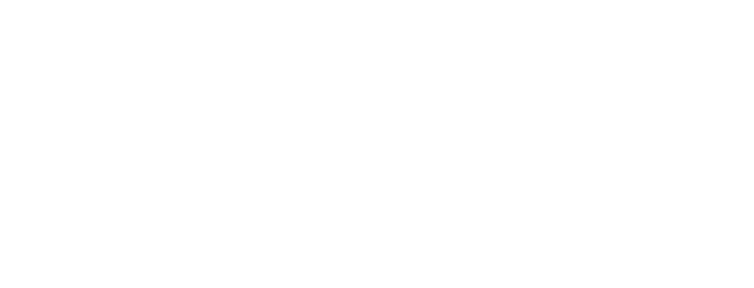 Food Parcels
We currently partnered with Neighbourly, where we receive surplus donations from Aldi and Sainsburys. The items collected from surplus are distributed to families within our local community in our food parcels.
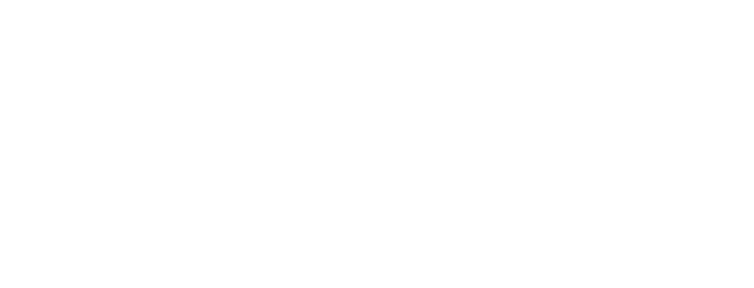 Baby Bank - Dots To Tots
In 2023 we started up our ‘Dots To Tots’ baby bank, where we offer gift packs to expecting families and families with children, including essentials they may need. These essentials include baby bottles, nappies, wipes, shampoo, body wash, sponges, clothing and blankets.
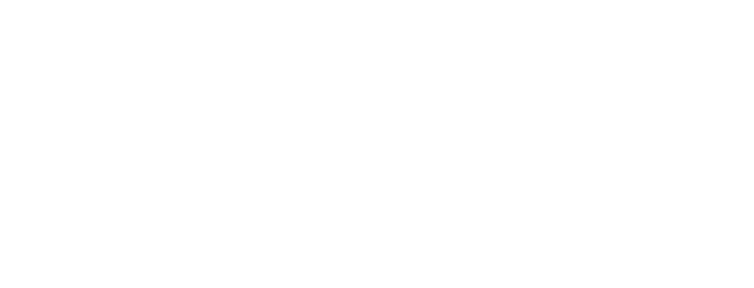 Sanitary & Toiletry Bags
In 2023 we teamed up with CAMHS to help tackle period poverty. Alongside providing the basic toiletries for individuals and families such as shampoo, soap, toothbrushes, toothpaste, deodorant, sponges and flannels, we also provide sanitary pads, tampons and incontinence pads - all which are free of charge.
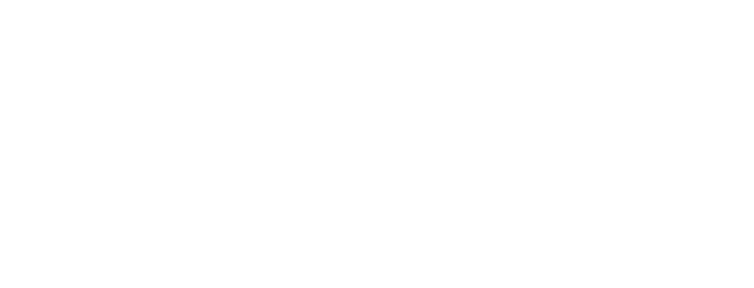 / fromtheheartcharity
@FTHCworksop
Where to find us!
/ fromtheheartcharity
01909 496533
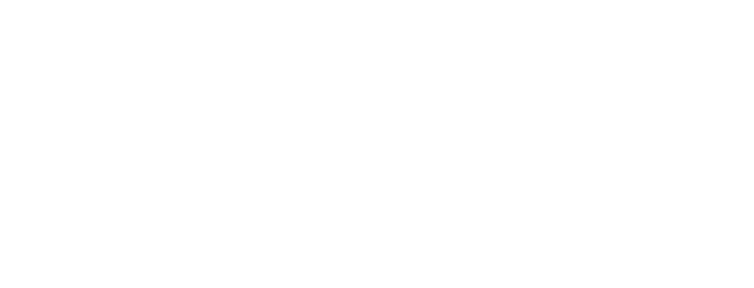 admin@fthc.org.uk
fthc.org.uk
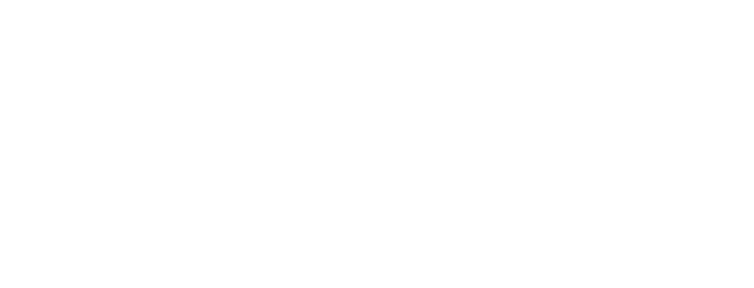